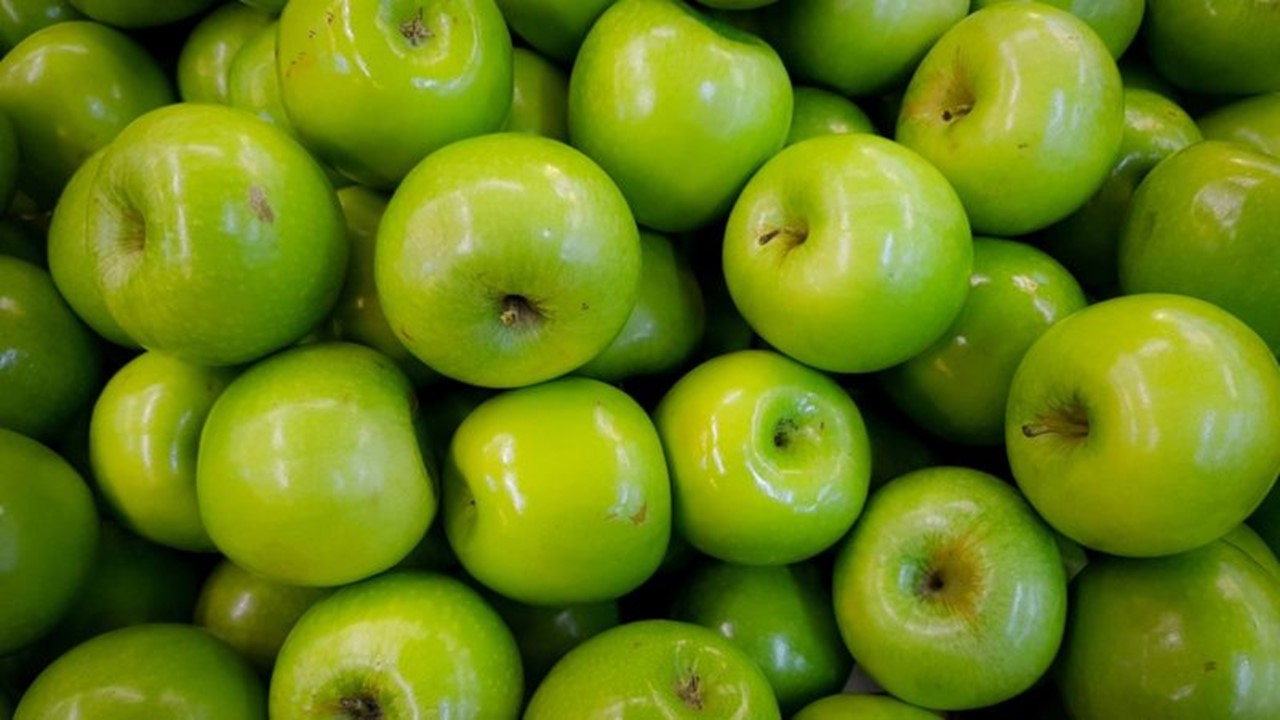 муниципальное дошкольное образовательное учреждение детский сад № 31
Яблочная викторина для родителей и педагогов
(к празднику Яблочный Спас)
Старший воспитатель
Сивцова Мария Александровна
Рыбинск 2022
детский сад № 31 города Рыбинска
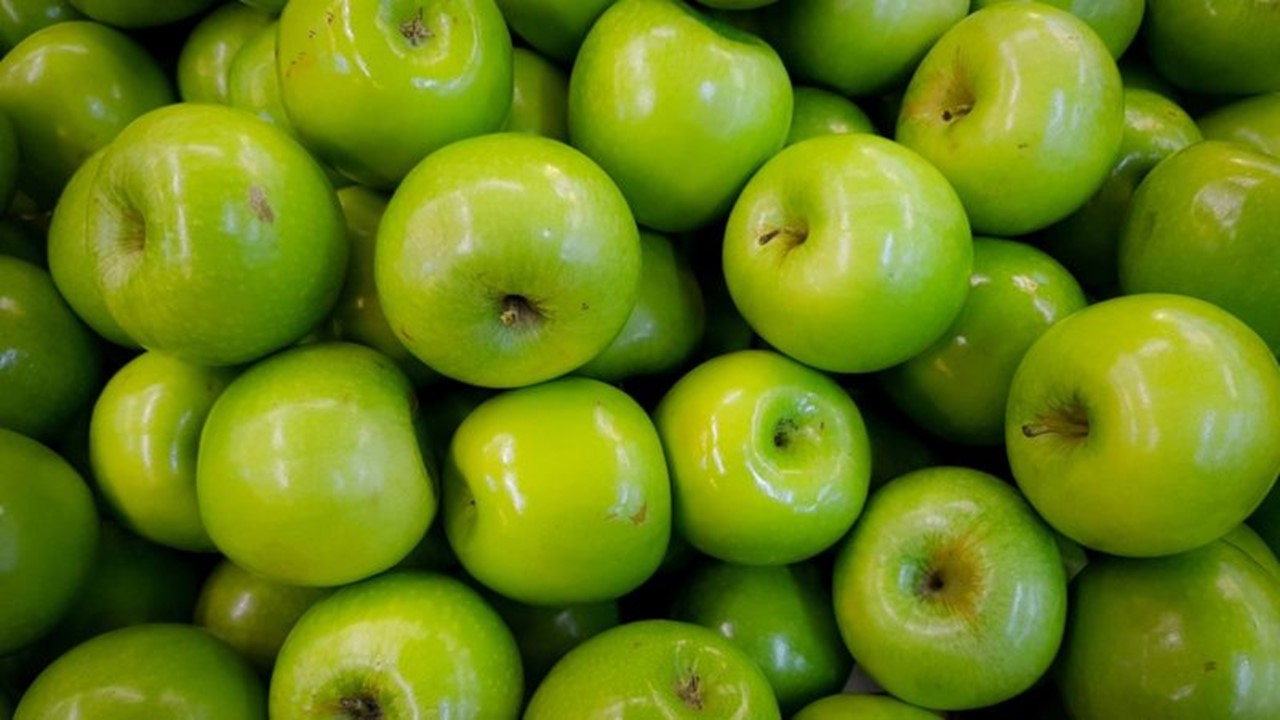 Цель викторины: совершенствование работы детского сада и семьи в области духовно-нравственного воспитания. Закрепление знаний о летнем православном празднике – Яблочный Спас.

Ход викторины: включить презентацию. Прочитать вопрос и выбрать правильный ответ. Если ответ неправильный, яблоко исчезнет.
детский сад № 31 города Рыбинска
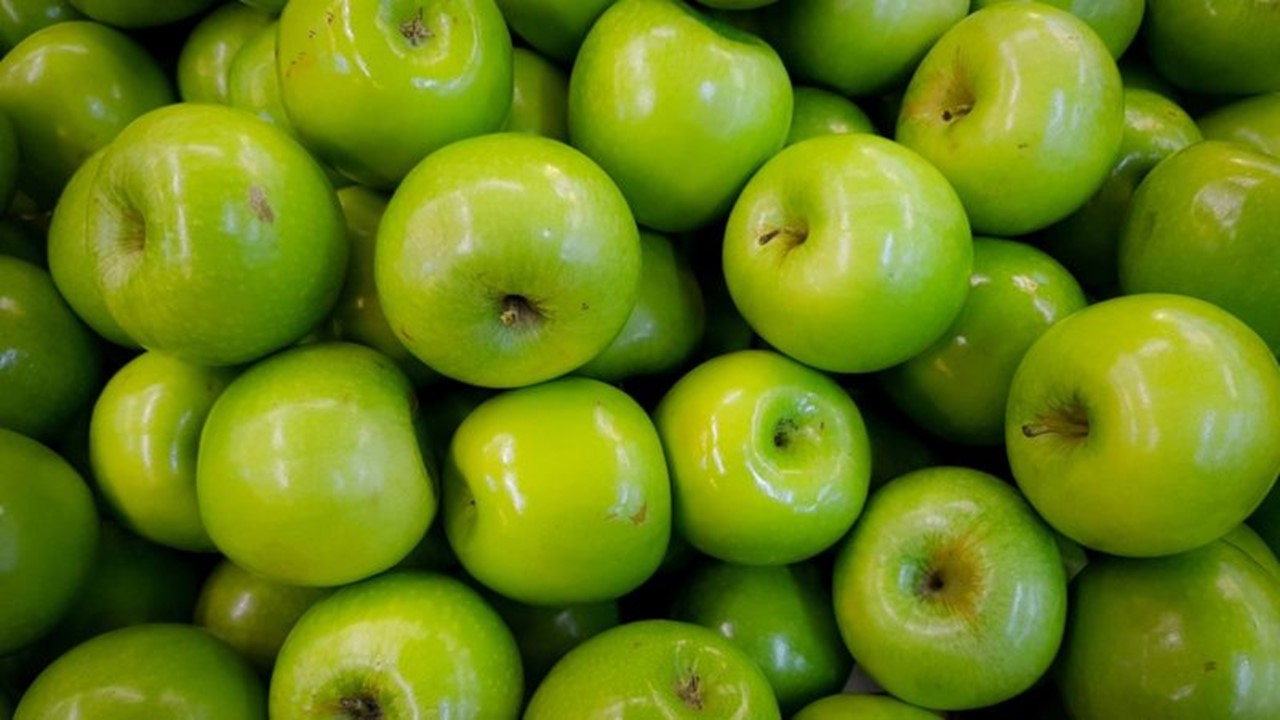 22 августа
19 августа
В какой день отмечается Яблочный Спас?
1 сентября
2 августа
детский сад № 31 города Рыбинска
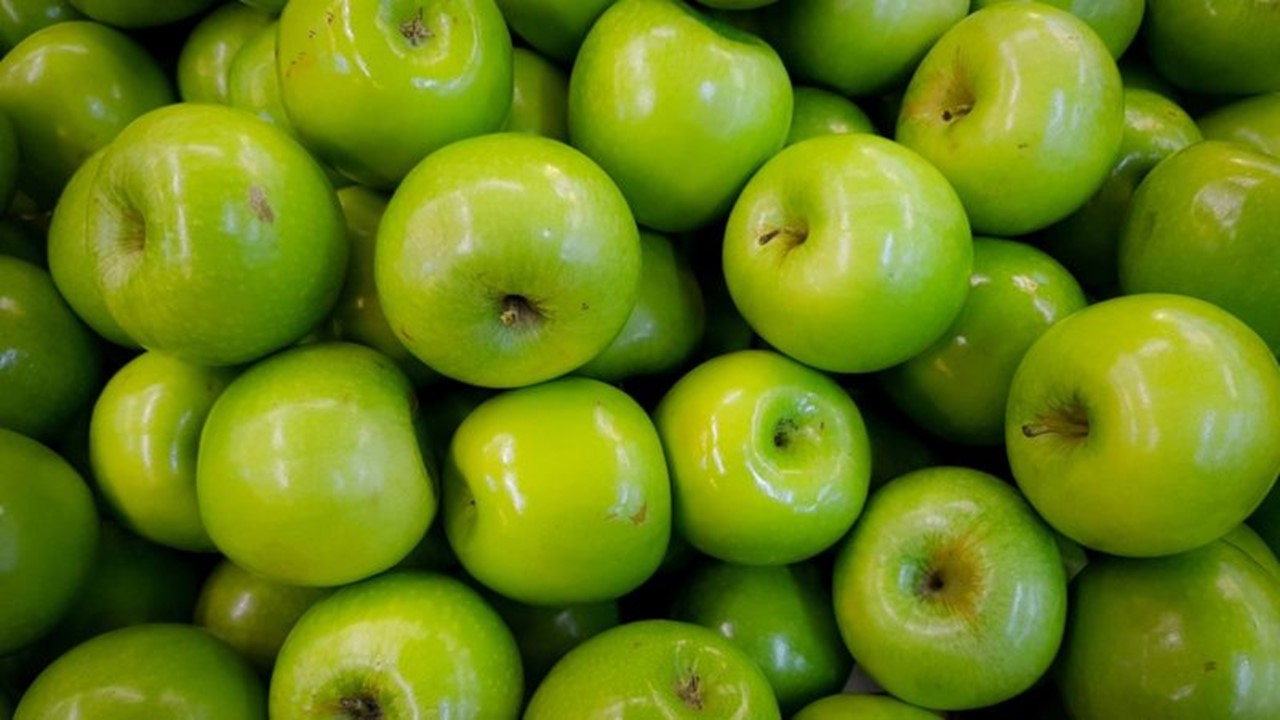 Золотого
Зелёного
Преображение Господне отличается торжественностью. Какого цвета облачение в этот день у духовенства в храмах
Белого
Чёрного
детский сад № 31 города Рыбинска
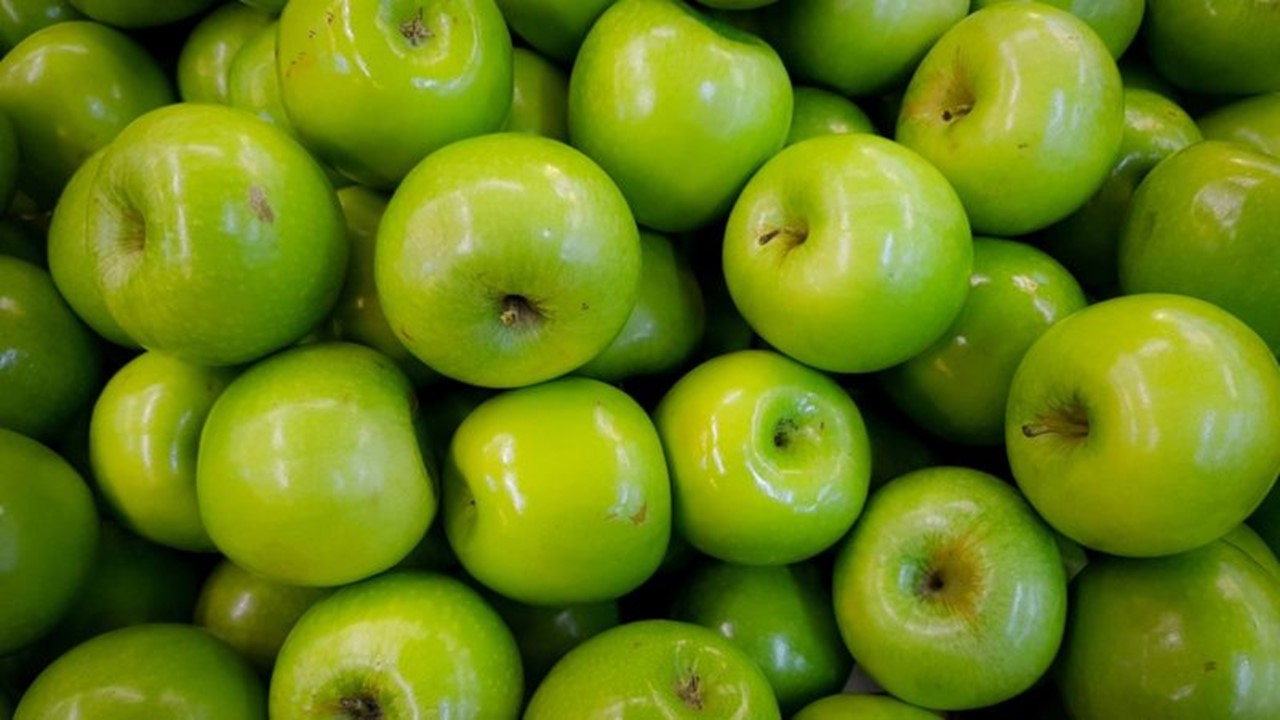 искупаться в реке
работать на земле
Самое главное в праздник Преображения – это…
провести свадьбу, венчание
прийти на службу в храм
детский сад № 31 города Рыбинска
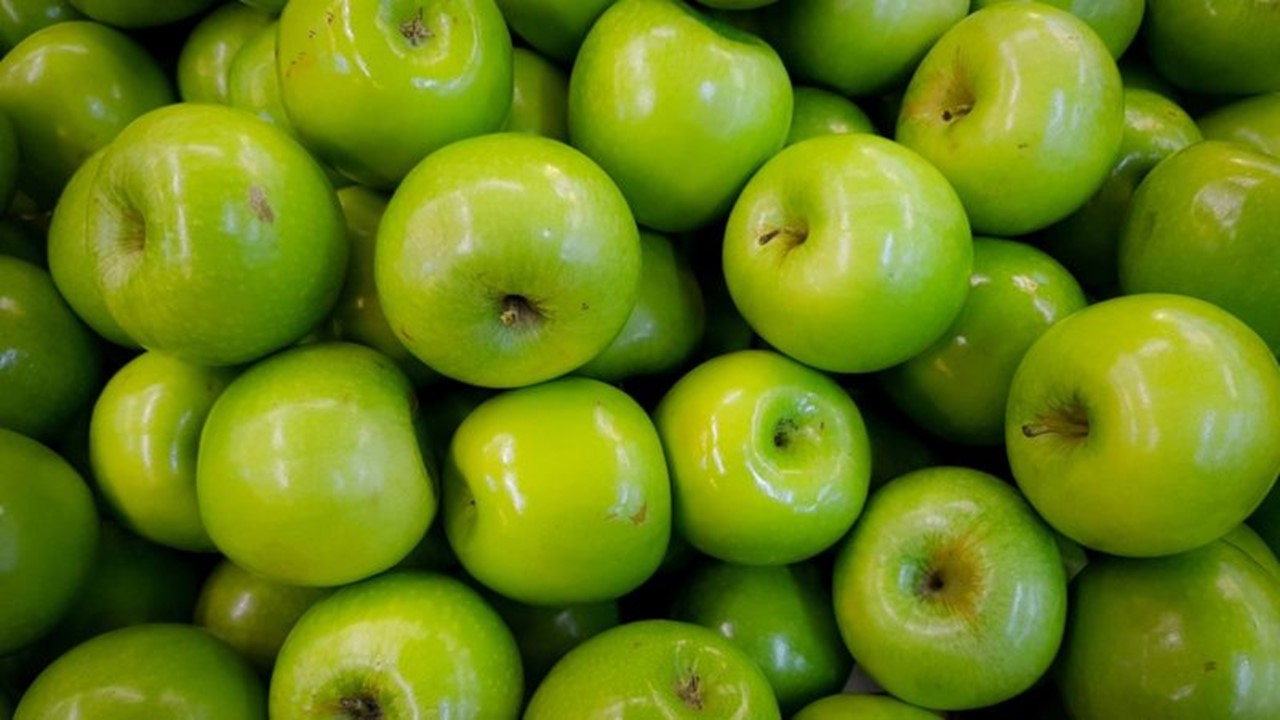 Виноград
Яблоки
В этот праздничный день по Уставу принято освящать плоды, какие?
Орехи
Арбузы
детский сад № 31 города Рыбинска
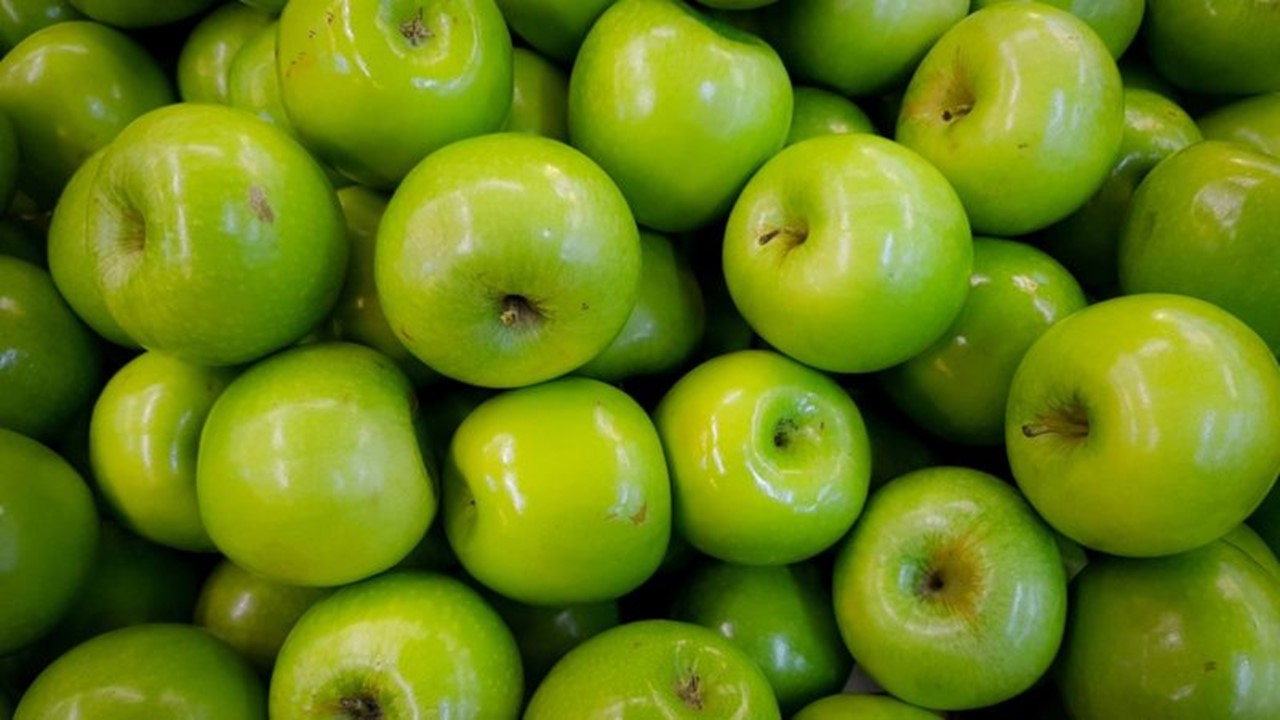 Стирать бельё
Печь пироги
В старину после освящения яблок было принято…?
Копать картошку
Ходить в лес за грибами
детский сад № 31 города Рыбинска
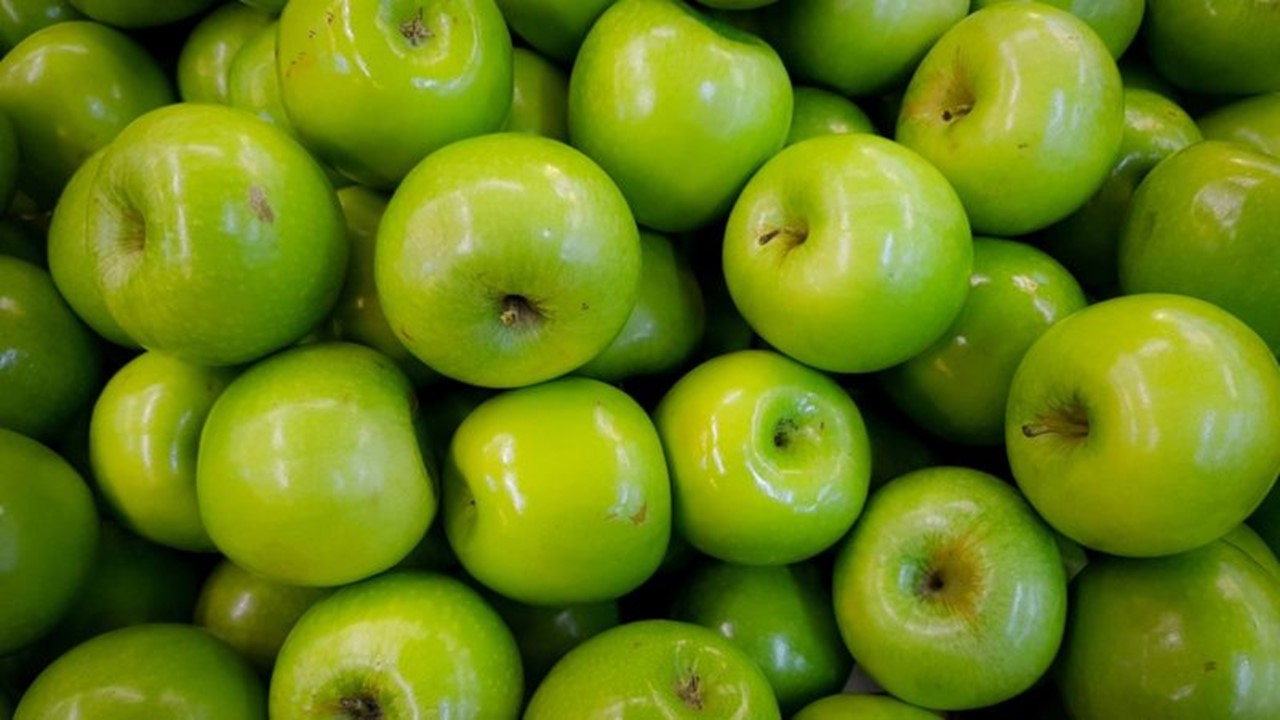 Иуда
Павел
В сопровождении каких учеников Иисус Христос отправился помолиться на гору Фавор?
Фома
Пётр, Иаков, Иоанн
детский сад № 31 города Рыбинска
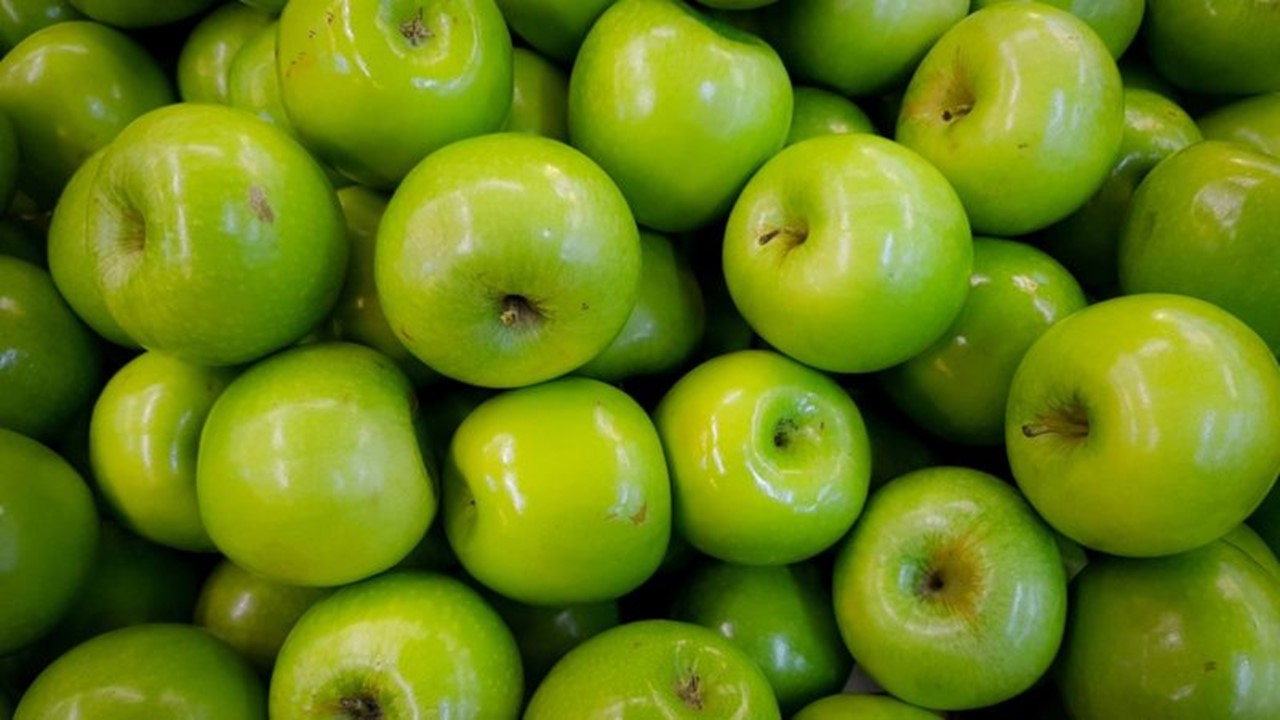 Молодцы!!!
Приглашаем Вас к сотрудничеству!
муниципальное дошкольное образовательное учреждение детский сад № 31
152900 Ярославская область, город Рыбинск, улица Блюхера, дом 11 а, телефон 8 (4855) 26-24-87, e-mail dou31@rybadm.ru
детский сад № 31 города Рыбинска